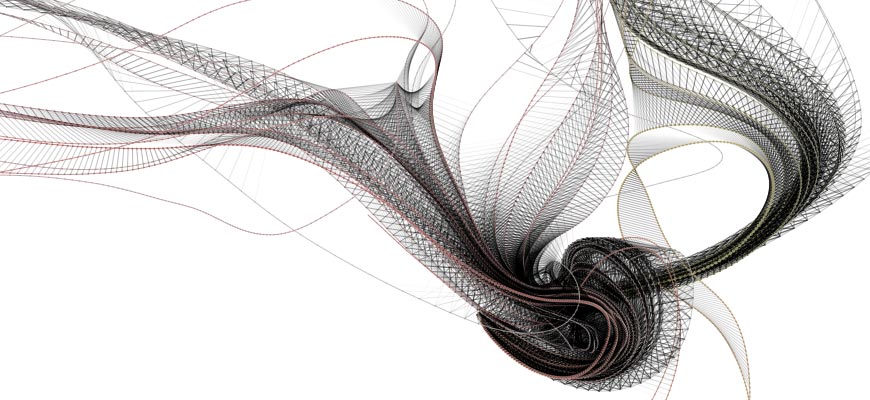 Project
Scheduling
NETWORK, DURATION ESTIMATION, & CRITICAL PATH
KULIAH 10
Magister Desain
Universitas Komputer Indonesia
Source:
Larson, e.w., Gray C.F., 2011, 5tH ed.;
Pinto, j.k. 2010, 2ND. ED.
PROJECT SCHEDULING
Project Scheduling, represents the conversion of projects goals into an achievable methodology for their completion; it creates a timetable and reveals the network logic that relates the project activities to each other in a coherent fashion.
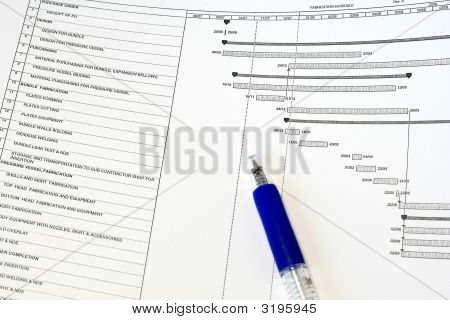 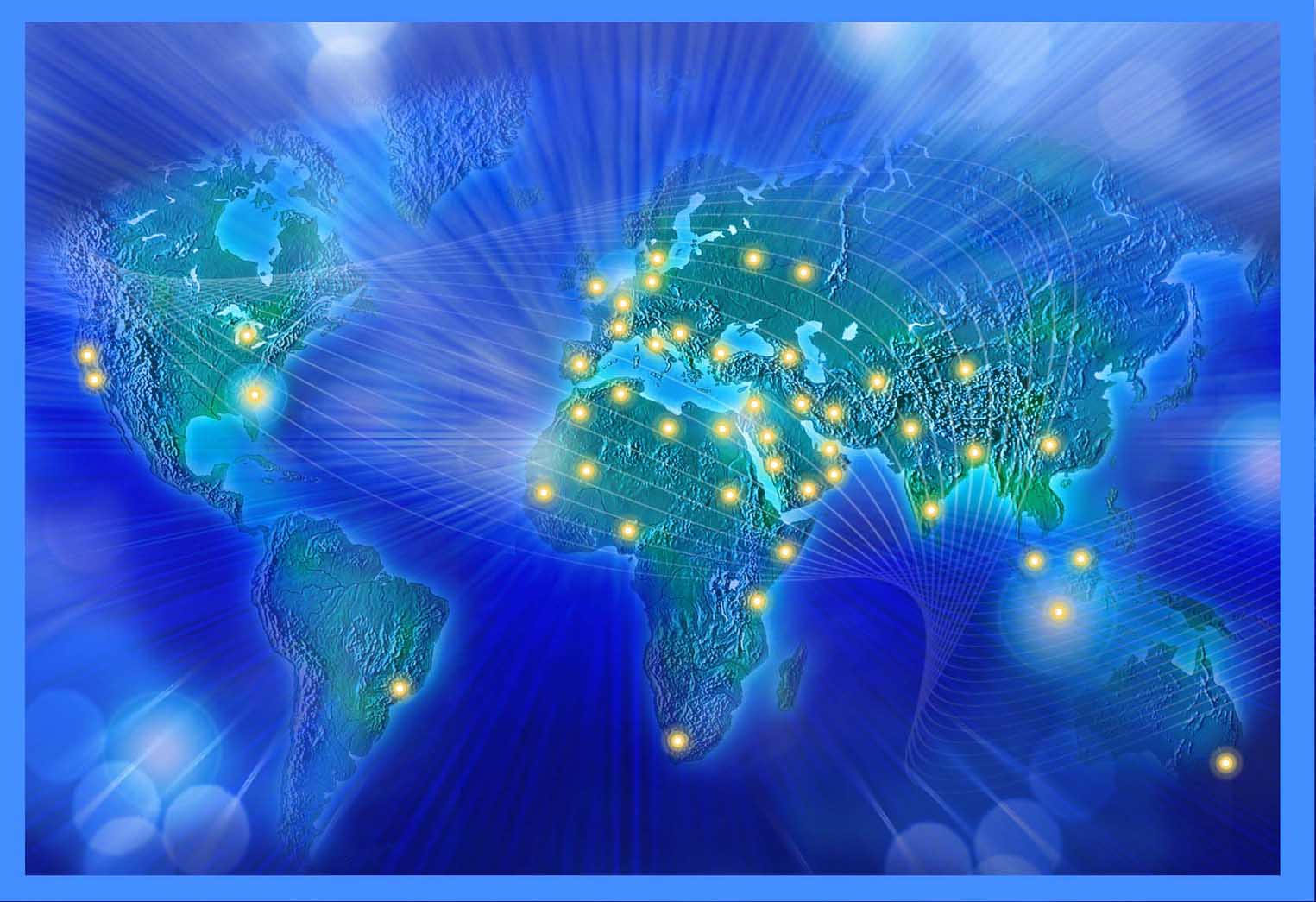 Business NETWORK
Business networking is the process of establishing a mutually beneficial relationship with other business people and potential clients and/or customers.
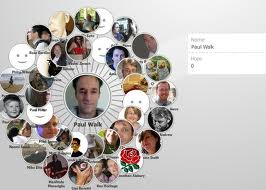 Project NETWORK
Network is the tool used for planning, scheduling, and monitoring the project/activity progress. 
The network is developed from the information collected for WBS and is a graphic flow chart of the project job plan.
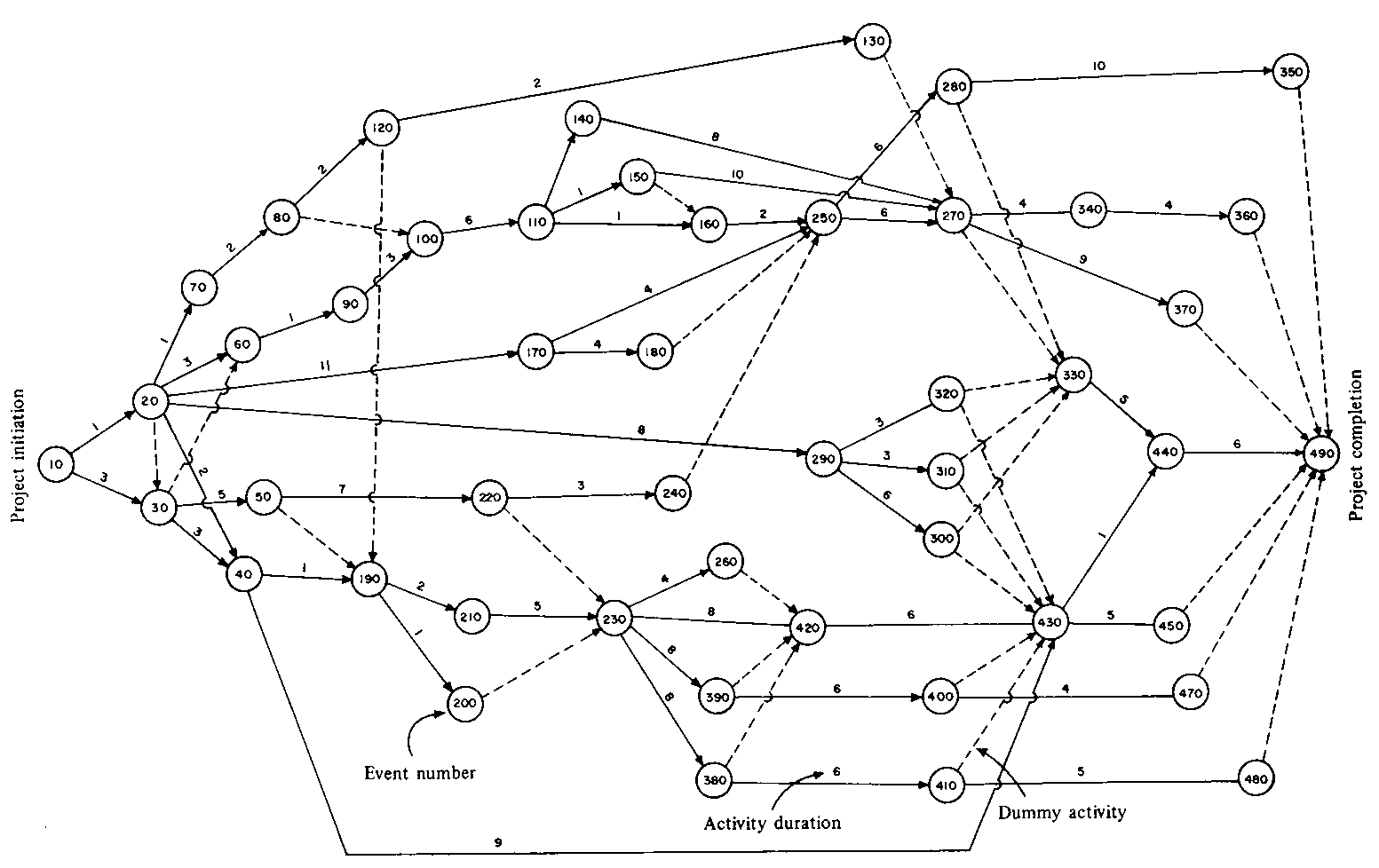 NETWORK TERMINOLOGY
Activity, is an element of the project that requires time. It may or may not require resources.
Merge activity, this is an activity that has more than one activity immediately preceeding it.
Parallel activities, are activities that can take place at the same time.
Path, a sequences of connected, dependent activities.
Critical path, the paths with the longest duration through the network.
Event, a point in time when an activity is started or completed. It does not consume time.
Burst activity, this activity has more than one activity immediately following it (more than one dependency).
Network & Scheduling
Scheduling define network logics for all activities ; that is, must either precede or follow other tasks from the beginning of the project to its completion.
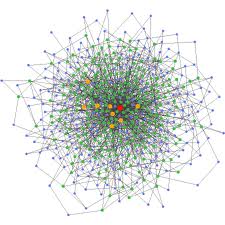 Task Needed to Complete Assignment(Example)
Identify topic
Research topic
Write first draft of paper
Edit and rewrite paper
Prepare class presentation
Complete final draft
Complete presentation
Hand in paper and present topic in class
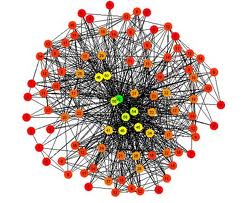 Network Diagram – Serial Sequential Logic
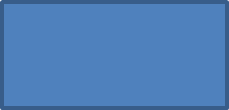 D
Edit Paper
A
Identify topic
B
Research
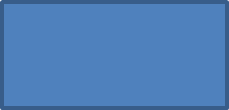 C
Draft Paper
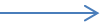 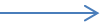 G 
Finish Presentation
F
Final Draft
H
Finish
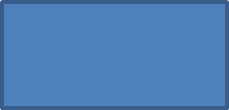 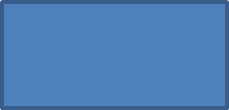 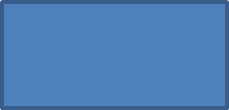 E
Prepare Presentation
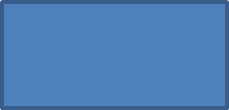 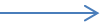 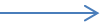 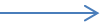 Network Diagram – Nonserial Sequential Logic
A
Identify topic
D
Edit Paper
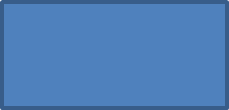 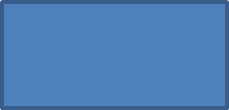 F
Final Draft
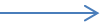 H
Finish
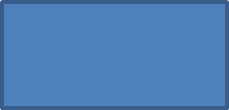 C
Draft Paper
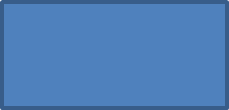 B
Research
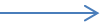 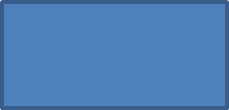 E
Prepare Presentation
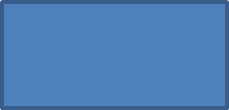 G 
Finish Presentation
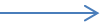 NETWORK APPROACHES
Activity on Node (AON)


Activity on Arrow (AOA)



Both methods use two building blocks – the arrow and the node.
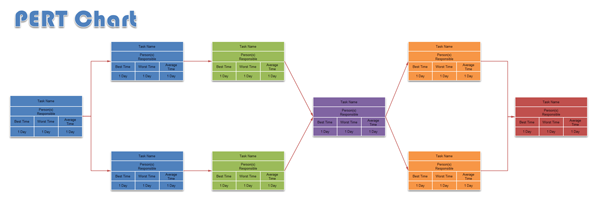 BASIC RULES IN DEVELOPING NETWORK
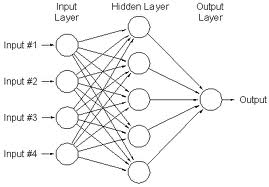 Networks flow typically from left to right.
An activity cannot begin untill all preceeding connected activities have been completed.
Arrows indicate precedence and flow. Arrows can cross over each other.
Each activity should have a unique identification number.
An activity identification number must be larger than that of any activities that preecede it.
Looping is not allowed.
Conditional statements are not allowed.
ACTIVITY ON NODE
An activity is represented by a node (box). The node can take many forms, but in recent years the node represented as a rectangle. The dependencies among activities are depicted by arrows. The arrows indicate how the activities are related and the sequence in which must be accomplished. Sometimes called  the precedence diagram method.
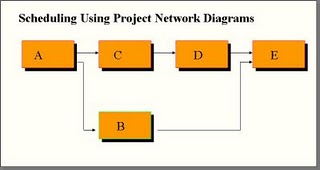 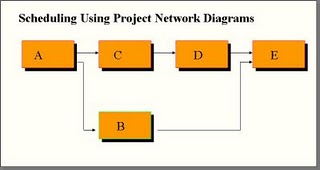 Three Basic Relationship
Which activities must be completed immediately before this activity? These activities are called predecessor activities.
Which activities must immediately follow this activity? These activities are called successor activities.
Which activities can occur while this activity is taking place? This is known as concurrent or parallel relationship.
Activity on Node Fundamentals
A is preceded by nothing
B is preceded by A
C is  preceded by B
C
A
B
Y
Y and Z is preceded by X
Y and Z can begin at the same time
X is a burst activity
X
Z
Activity on Node Fundamentals
J,K, &L can all begin at the same time, but all (J,K,L) must be completed before M can begin.
M is a merge activity
J
K
M
L
O
Q
Q is preceeded by O and P

R is preceeded by O and P
P
R
AON Project Network Example
AON Network Example
AON Project Duration Example
AON Network Example
Legend
Fordward Pass – Earliest Time
Legend
Backward Pass – Latest Time
Legend
SLACK (or FLOAT)
Total slack (TS), tells us the amount of time an activity can be delayed and not delay the project.
Free slack (FS), it is the amount of time an activity can be delayed without delaying any immediately  following (successor) activity.
FREE SLACK EXAMPLE
TS=0
FS=0
TS=0
FS=0
TS=0
FS=0
Legend
TS=2
FS=2
STEP TO REDUCE THE CRITICAL PATH
Eliminate task on the critical path
Replan serial paths to be in parallel
Overlap sequential tasks
Shorten the duration of critical path tasks
Shorten early task
Shorten longest task
Shorten easiest task
Shorten tasks that cost the least to speed up
EXERCISE
J. Wold, project manager of Print Software, Inc. Wants you to prepare a project network; compute the early, late, and slack activity times; determine the planned project duration; and identify the critical path. His assistant has collected the following information for the Color Printer Drivers Software Project.
EXERCISE (Continued)
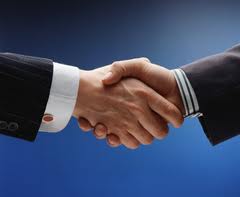 TERIMA KASIH